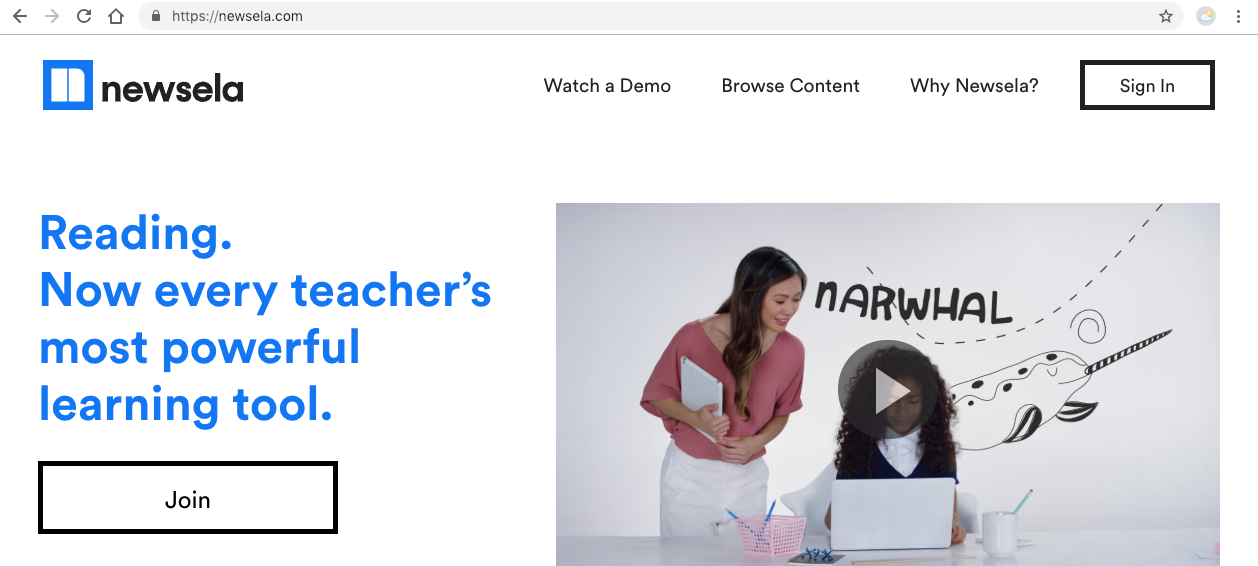 Getting the Most Out of NewsELA & ReadWorks
Monday, March 4, 2019
Lauren Covington &
Denise Reid
Common Core expectations 50/50

Essential questions or student-based questions drive instruction

Build basic knowledge of events and facts

Provide opportunities for meaningful connections
Importance of Nonfiction
NewsELA
Search by category (Example: health, sports, science, etc. )

Search by topic (Example: refugees)

Search articles by grade level or standard  (Example: Standard 8)

Articles can be saved on NewsELA
NewsELA
NewsELA Text Sets
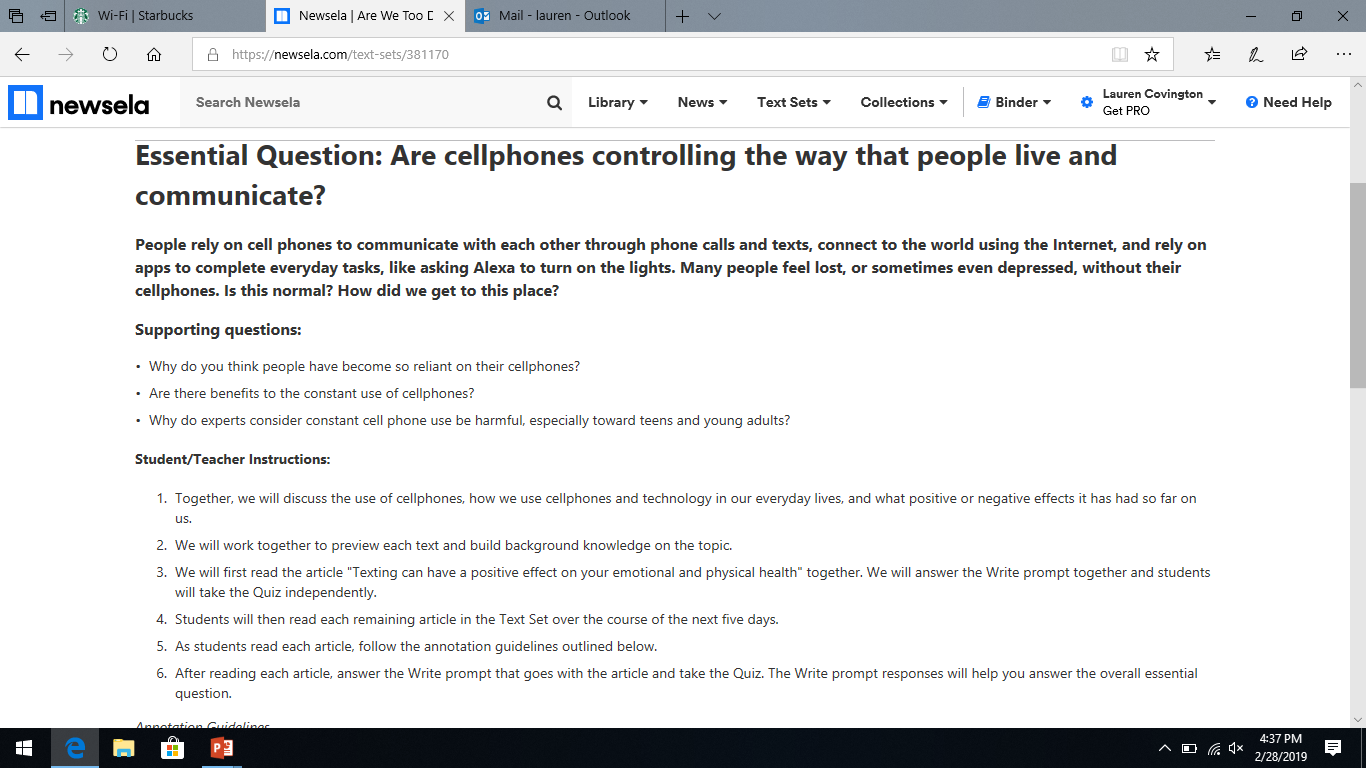 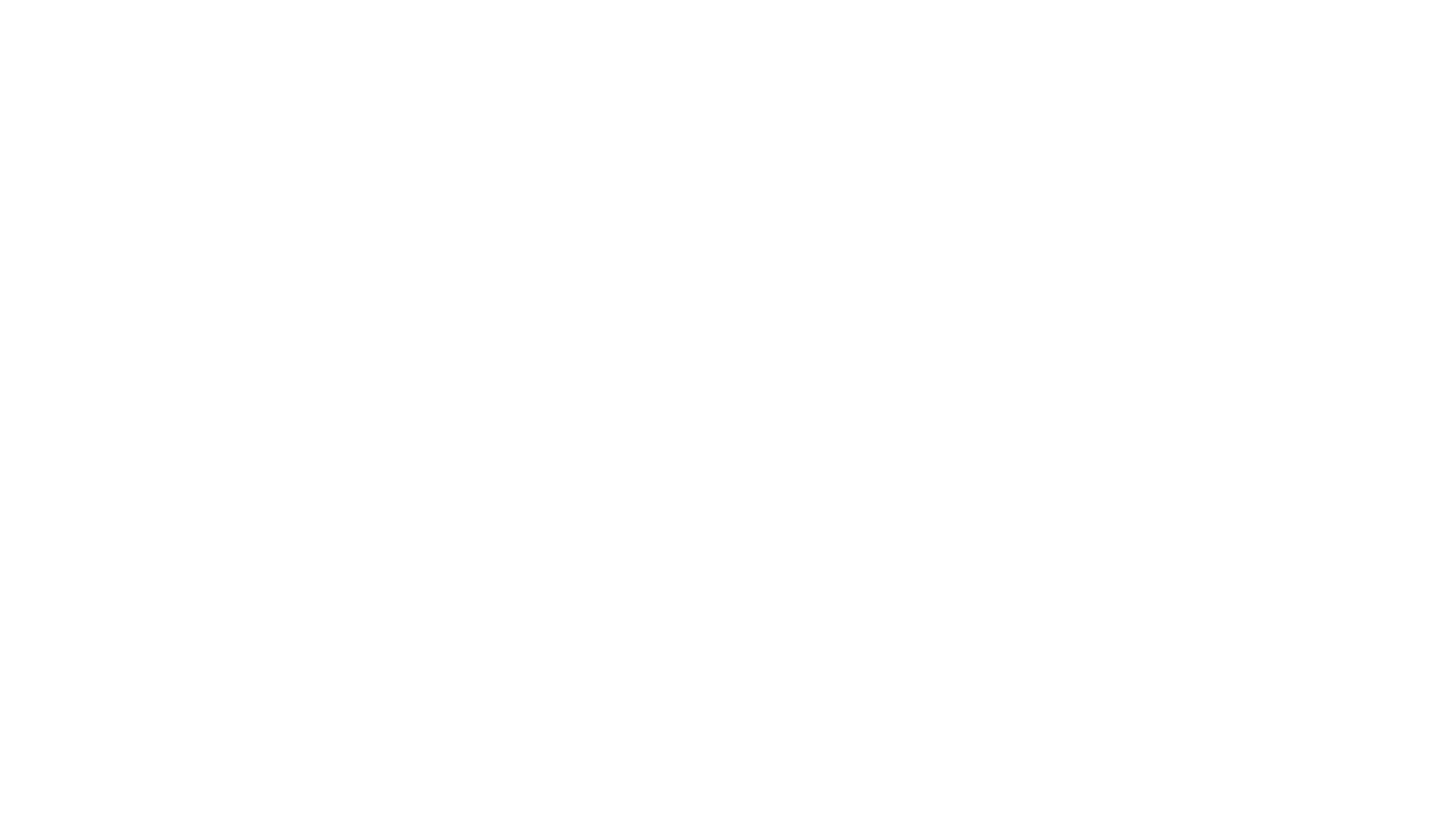 Article of the Week
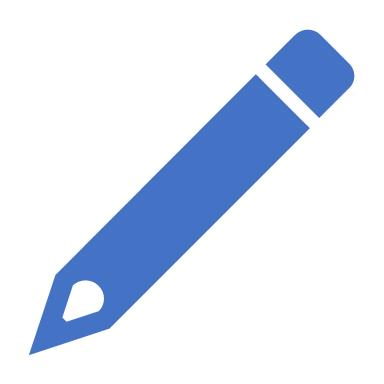 Idea from Kelly Gallagher and David Stuart Jr. 
Used to build student prior knowledge
Students read and annotate
Write a summary
Answer a text-based question or give evidence-based opinion

Students work on reading and writing skills
Build background knowledge of events and information
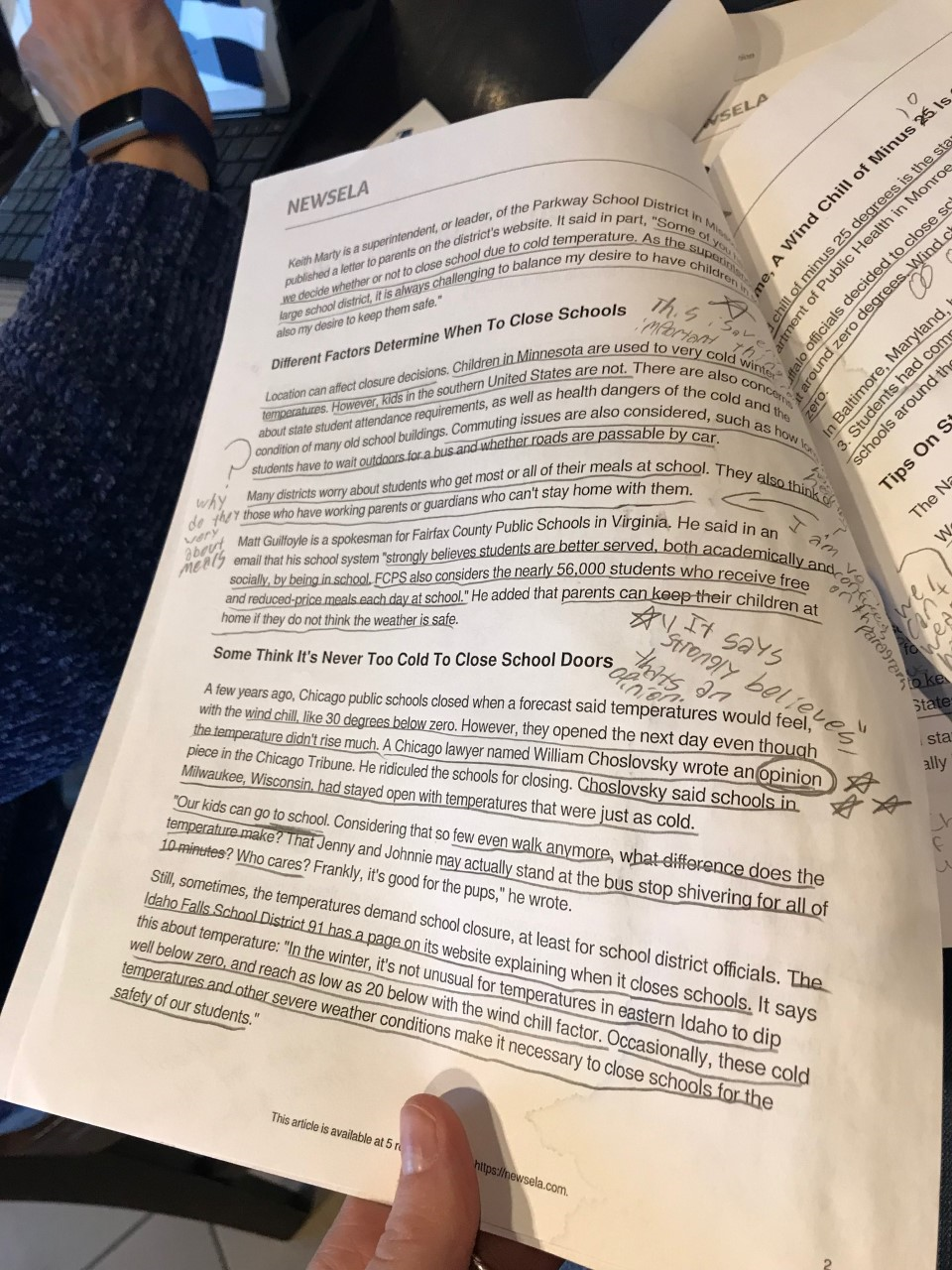 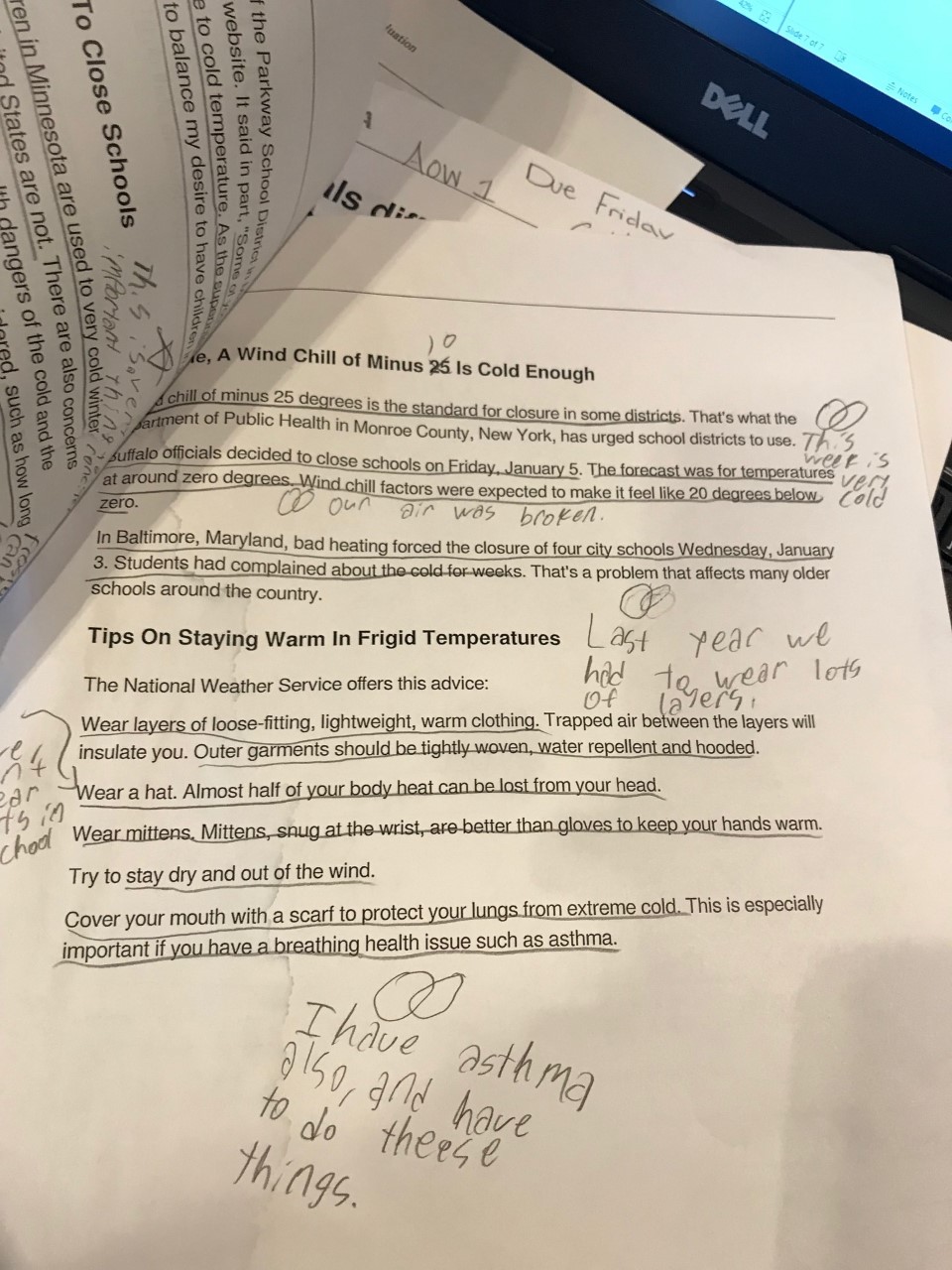 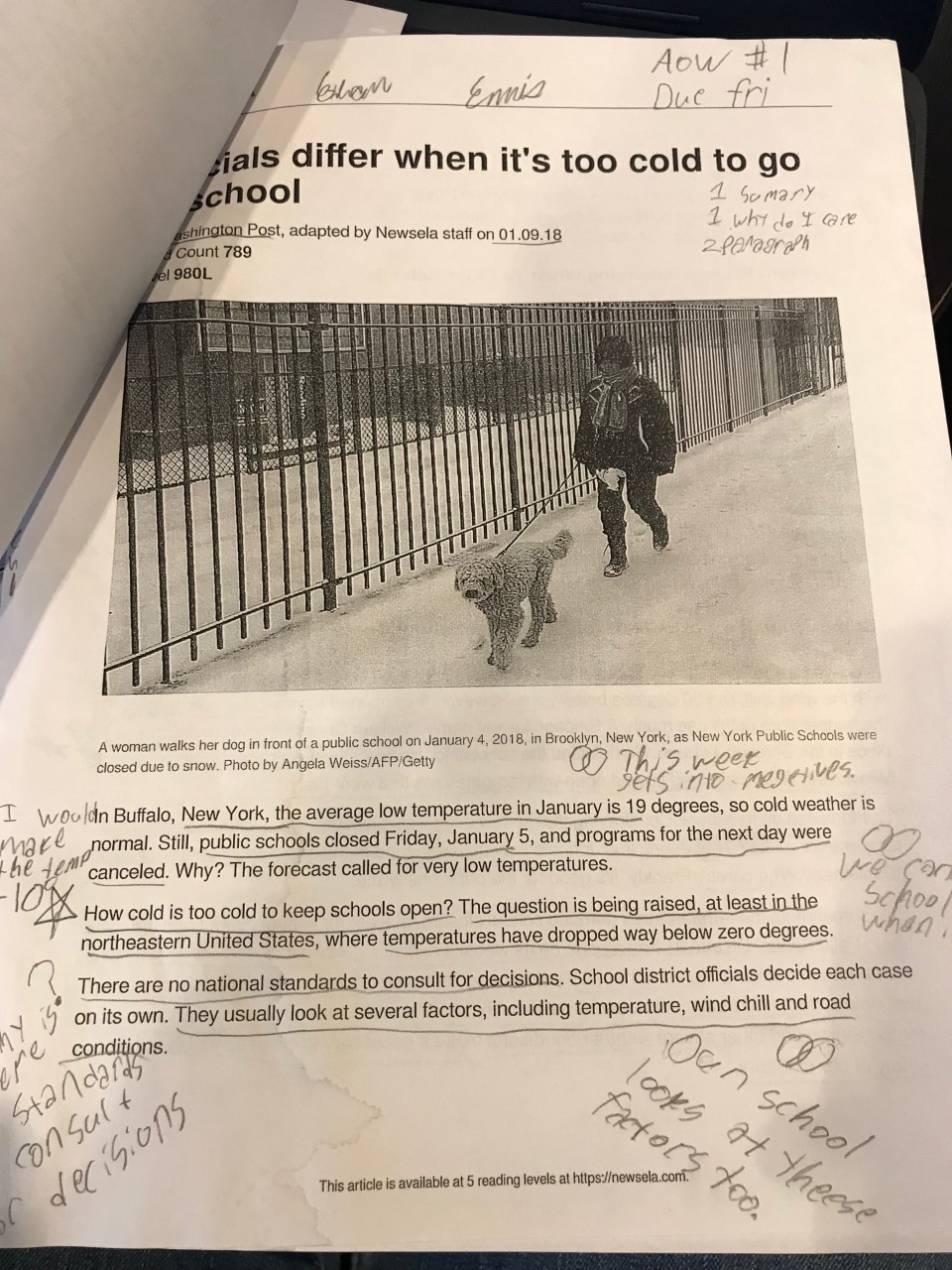 Student Sample of Annotations
Student Writing Sample
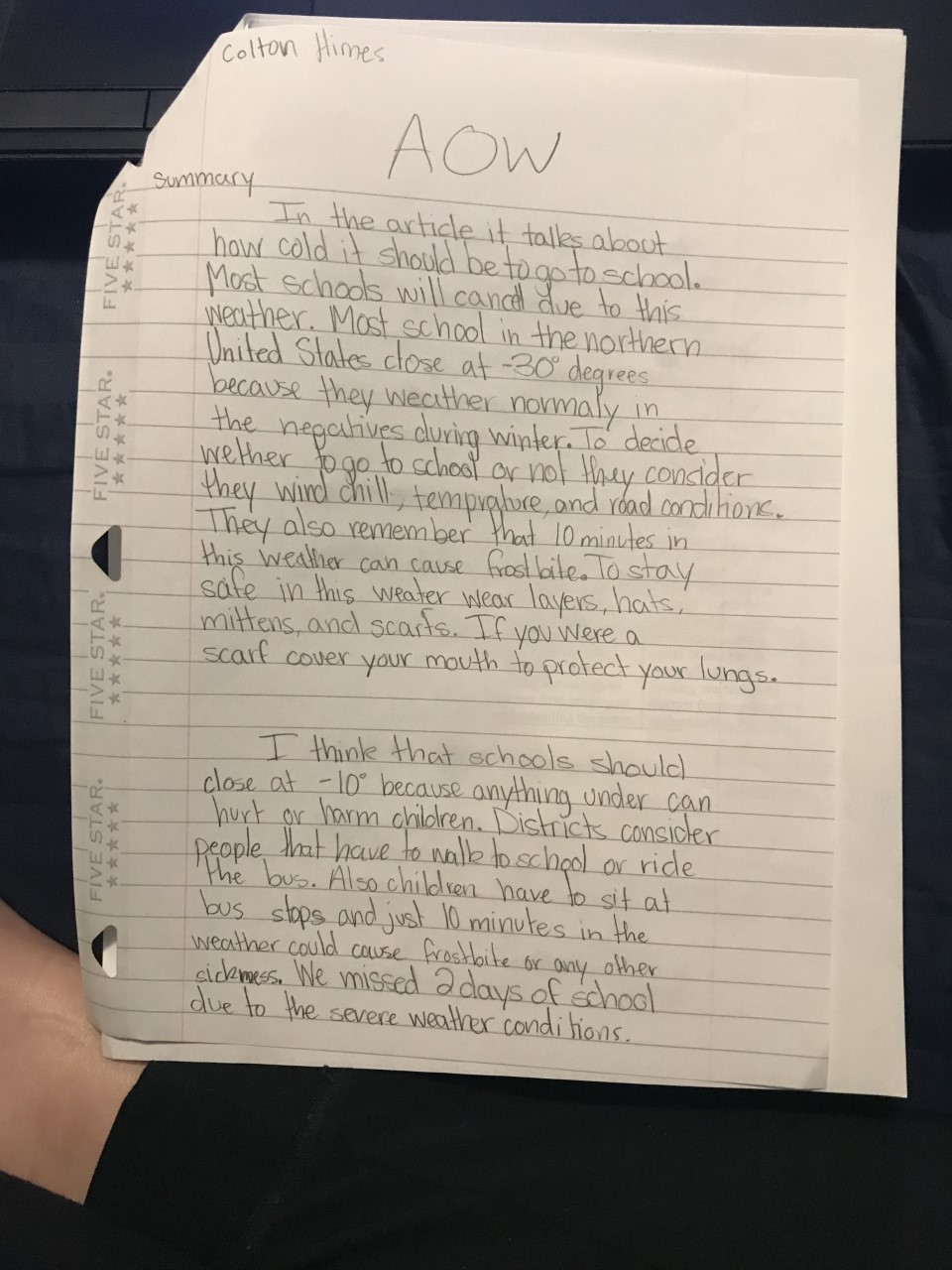 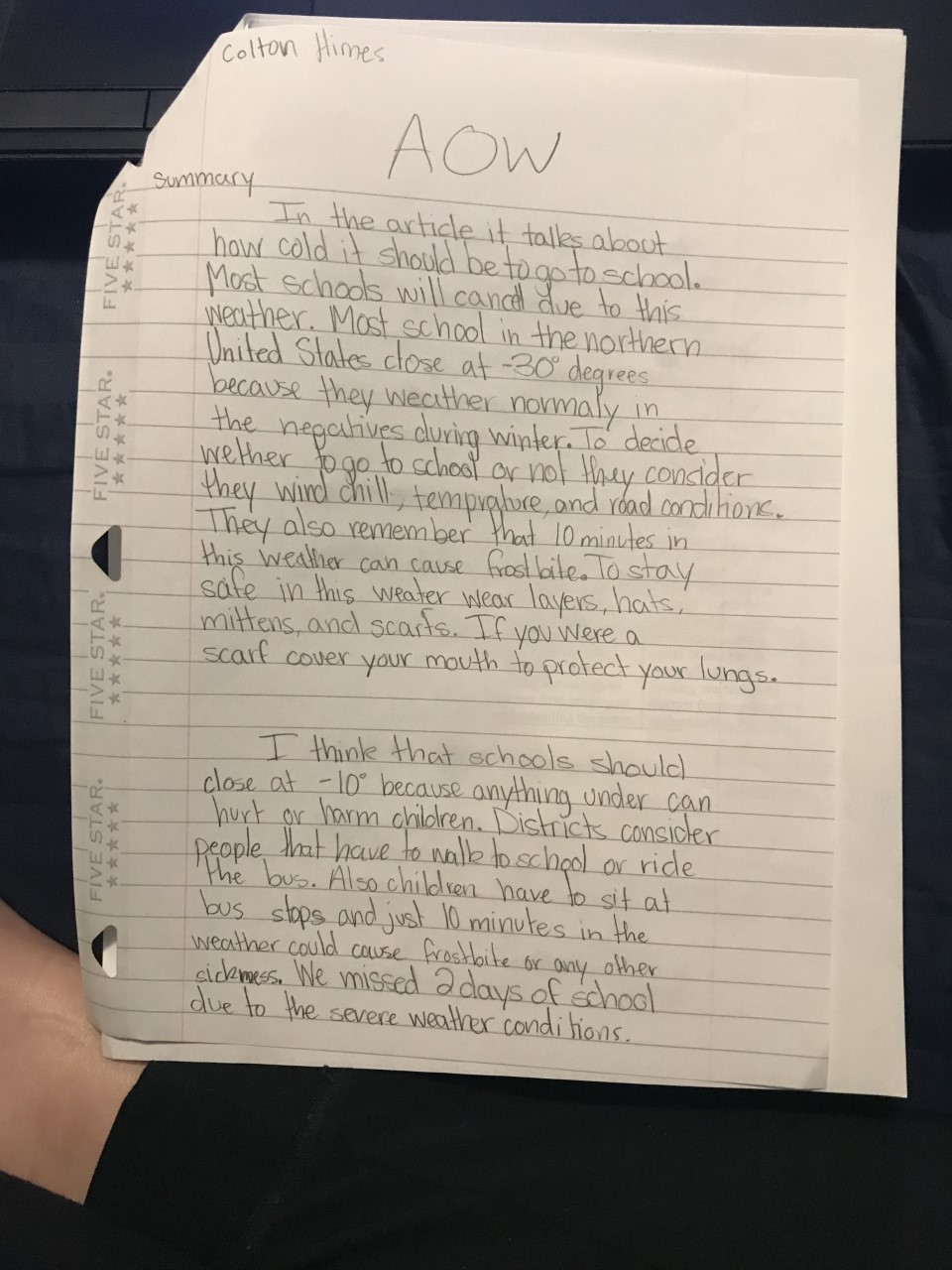 Readworks.org
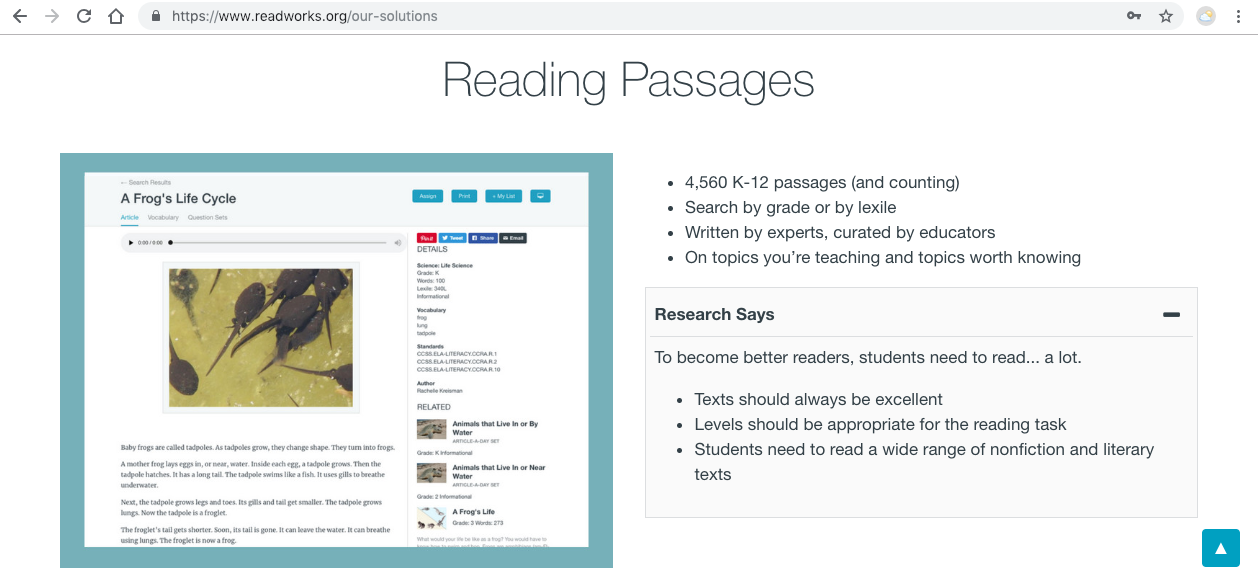 ReadWorks Article-A-Day
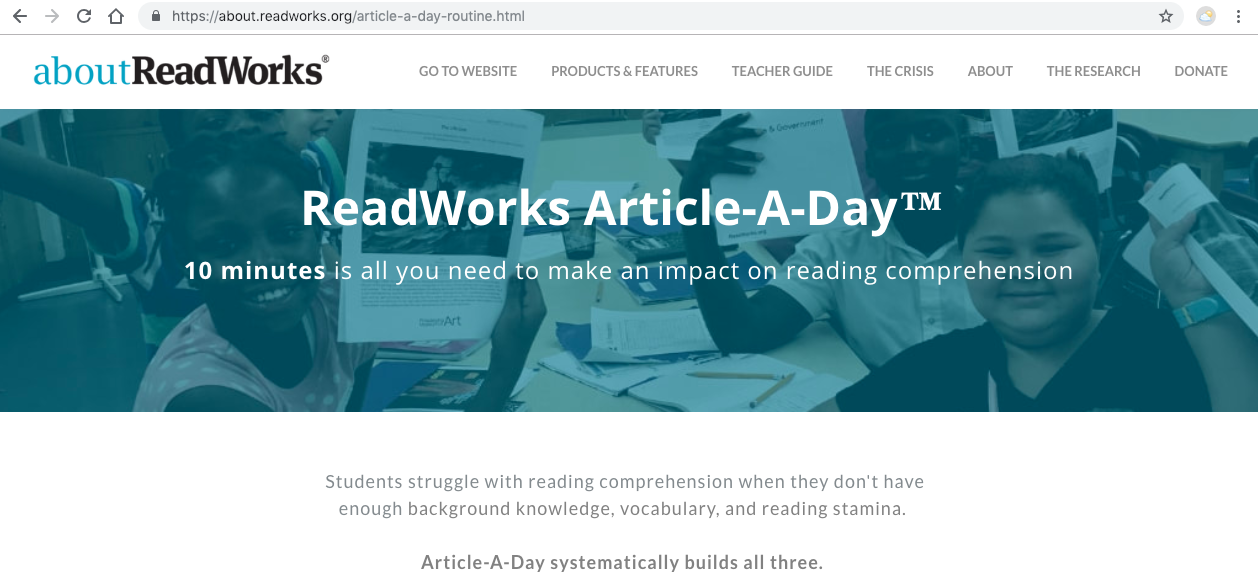 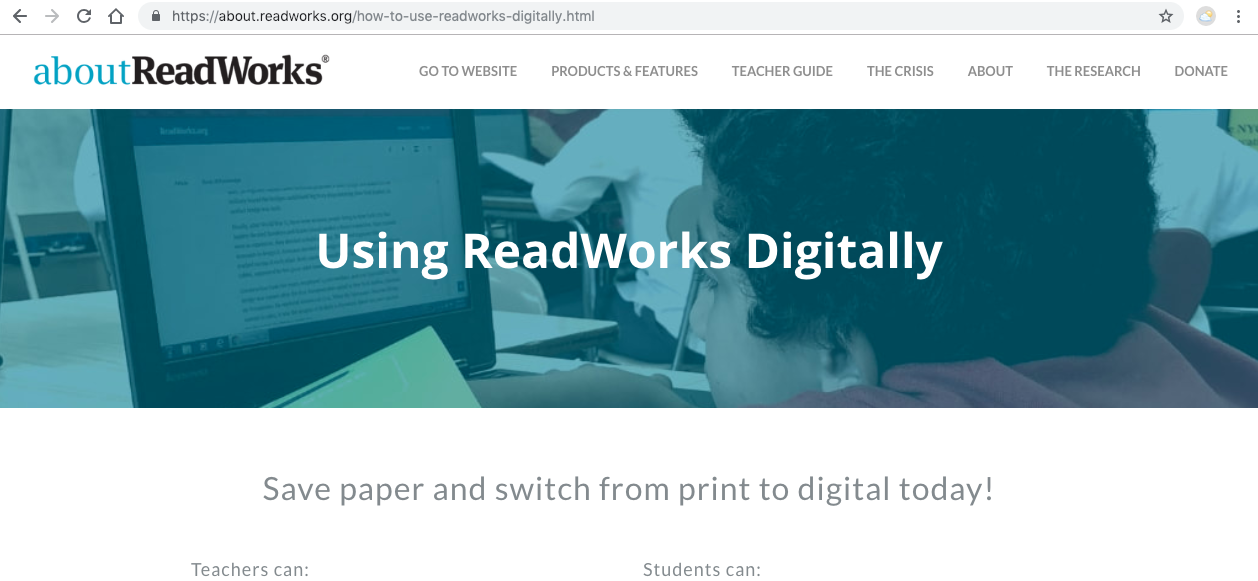 Using ReadWorks Digitally
Searching the Features
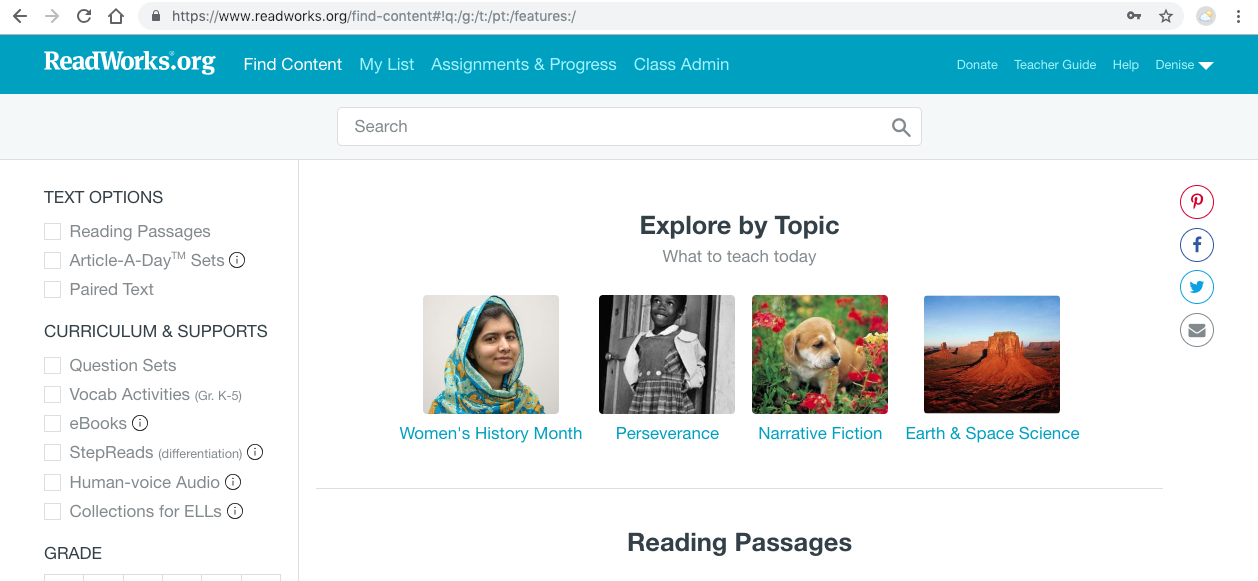 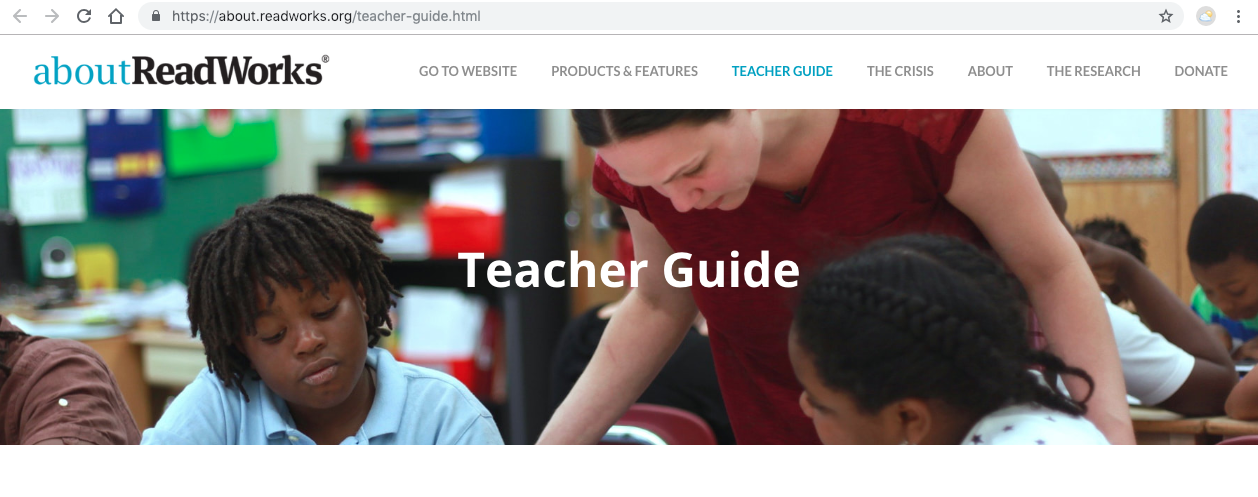 Teacher Guide